Mapové zdroje
Cvičení č. 1

Kateřina Trojanová
1 neomluvená absence je tolerována (další absence s omluvenkou v IS)
Cvičení budou hodnocena max 55 body – nutný předpoklad pro splnění cvičení je více než 60 % bodů

Náplň cvičení:
Doplnění přednášek
Prezentace
Vypracování cvičení
Zkouška
Písemná
Otázky i na látku z cvičení
Informace
Po dvojicích
Cca 10-15 minut
Stručně, ale poutavě
Ukázka vyžití dat – každý z dvojice bude mít názornou ukázku, jak lze využít data z datové sady – 2 různé ukázky
Na závěr shrnutí
O co se jedná
Produkty
Výhody, nevýhody
Přínos
Jak se s daty pracovalo

Každý týden 2 prezentace (+1 záložní)
První dvě prezentace 5.10
Prezentace
Témata prezentací
VGIS
Vojenský geografický informační systém
IRIS
Integrovaný řídící a informační systém
GeMIS
Geografický metainformační systém
VGGFIS
Vojenský geodetický a geofyzikální informační systém
Opakování přednášky
Vojenský geografický informační systém (VGIS)
1. Vektorová data a účelové databáze 
2. Výšková data 
3. Rastrová data

Nápověda : 
D
M 
Ú, R

digitální model území v měřítku 1 : 25 000 (DMÚ 25)
digitální model území v měřítku 1 : 100 000 (DMÚ 100)
digitální model území v měřítku 1 : 200 000 (DMÚ 200) – již vyřazen 
rastrové digitální ekvivalenty topografických map 
registr výškových objektů (RVO) 
digitální modely reliéfu DMR-1, DMR-2 – 2,5, DMR-3 
a jiné…
Špatné využití mapových zdrojů
Propaganda
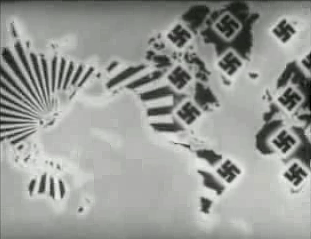 Užití kartografie pro navození šíření hrozby a strachu
http://en.wikipedia.org/wiki/Prelude_to_War
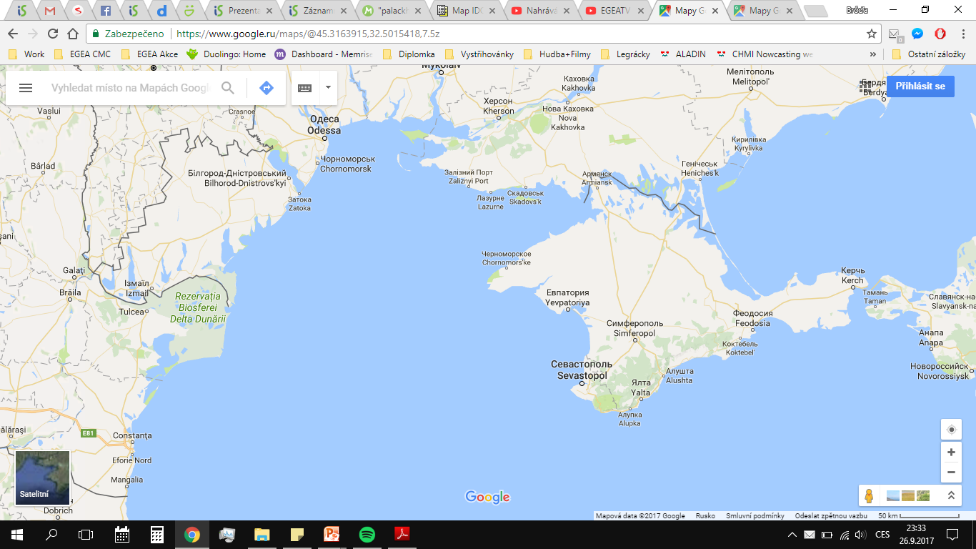 Propaganda
Odlišnosti zobrazení některých sporných území (Google)











Poloostrov Krym – ukrajinská vs. česká vs. ruská verze mapy
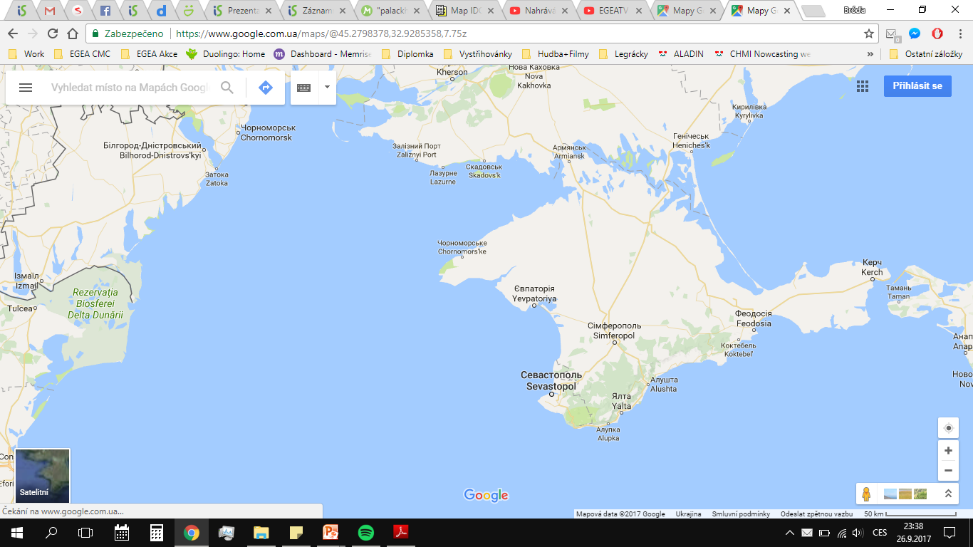 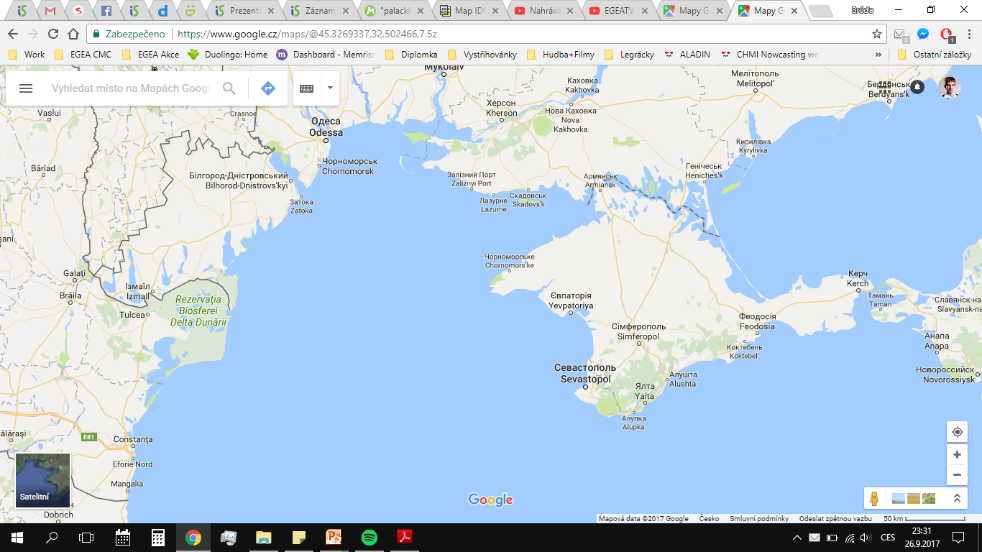 Snaha o dezinterpretaci
Způsoby – záměrné použití nevhodných vlastností mapy:
Měřítko
Generalizace
Zobrazení
Legenda, barvy
Data
Jiné příklady zavádějící prezentace dat
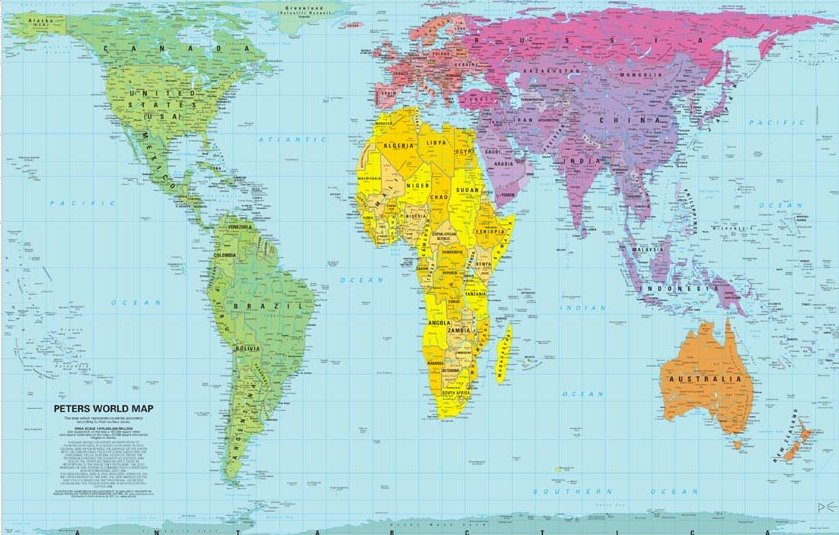 http://www.hitxp.com/pics/peters-map.jpg
http://flourish.org/upsidedownmap/hobodyer-large.jpg
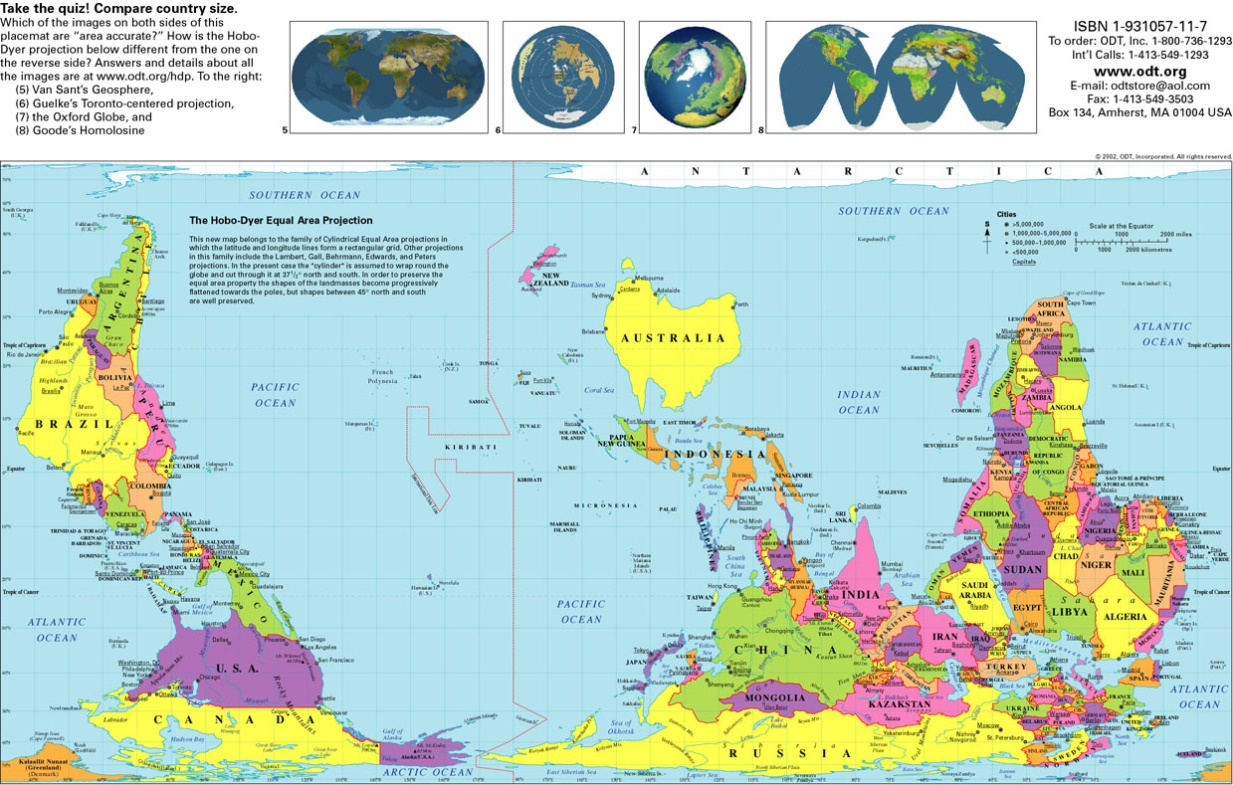 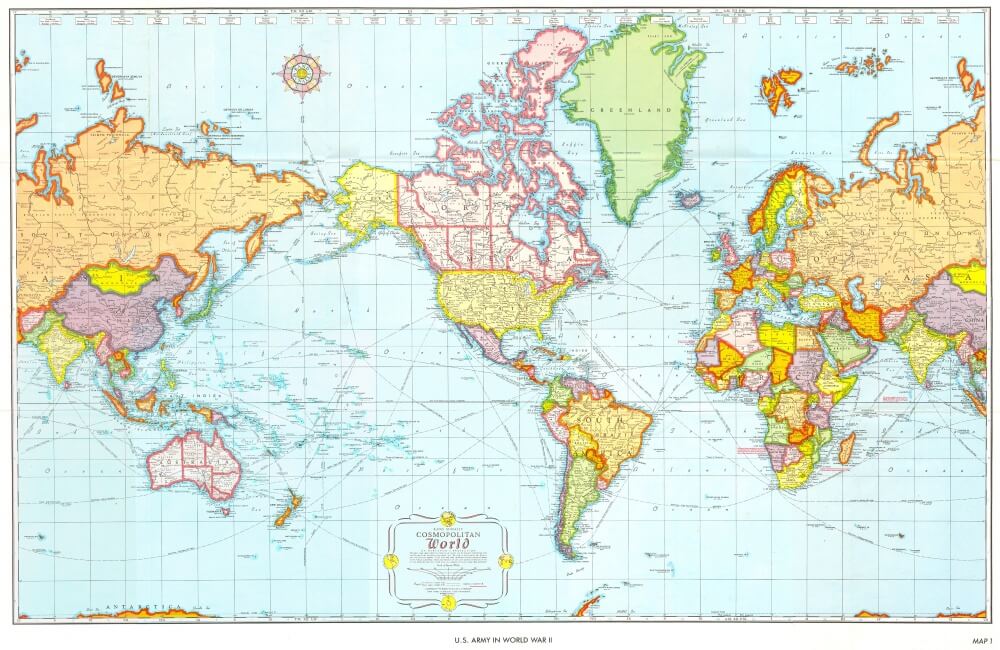 http://www.look4ward.co.uk/wp-content/uploads/2016/09/132005-1000-14468108581-4O337co-WLn4zxYy4hGouw.jpeg
Jiné příklady zavádějící prezentace dat
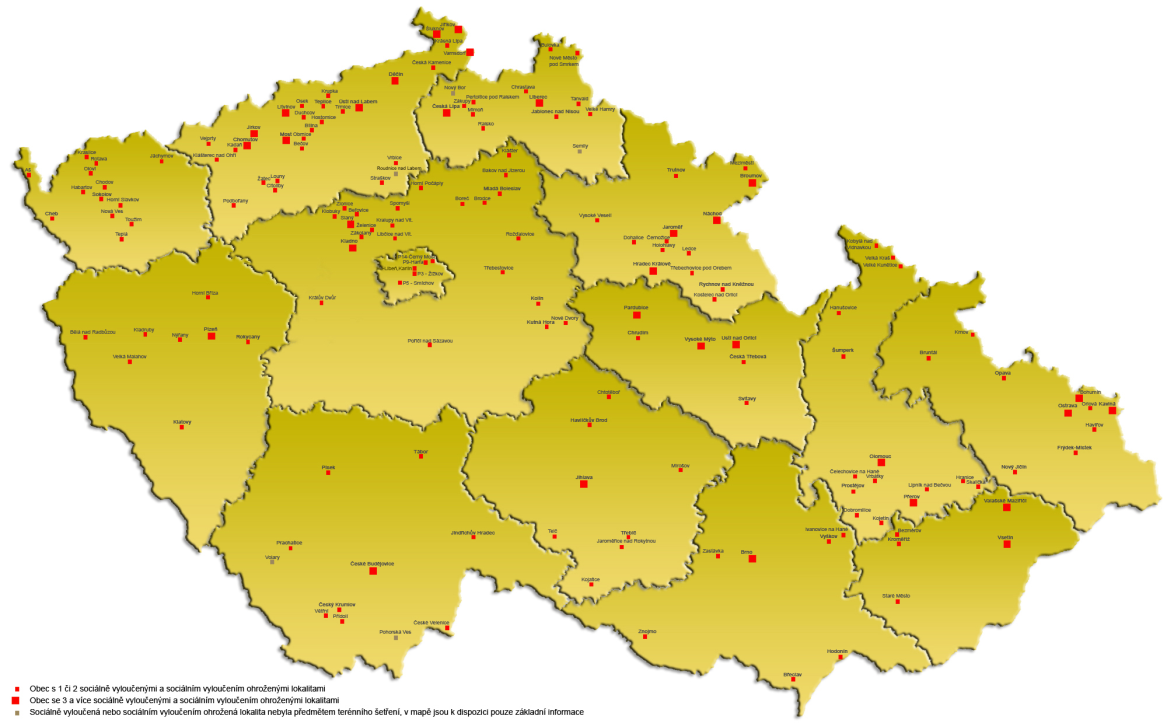 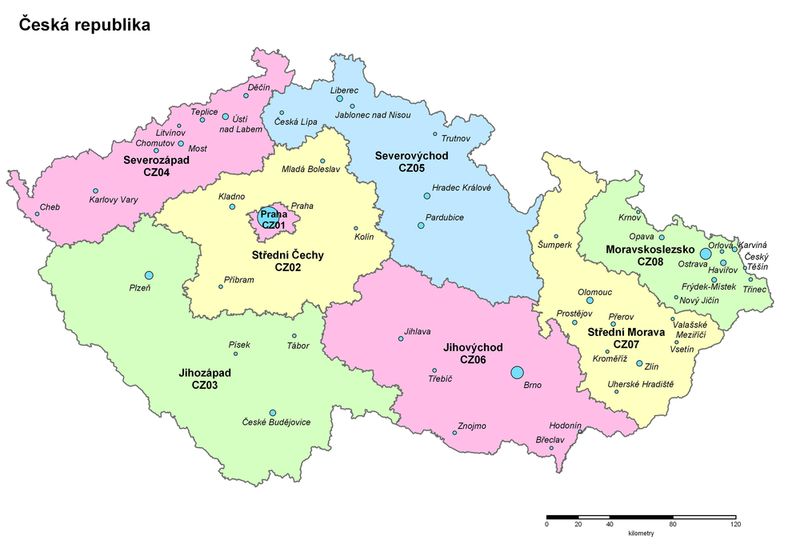 Nejjižnější část ČR?
Jiné příklady zavádějící prezentace dat
Zobrazení Mercator
- Silné zkreslení ploch a vzdáleností směrem od rovníku k pólům
http://bramus.github.io/mercator-puzzle-redux/
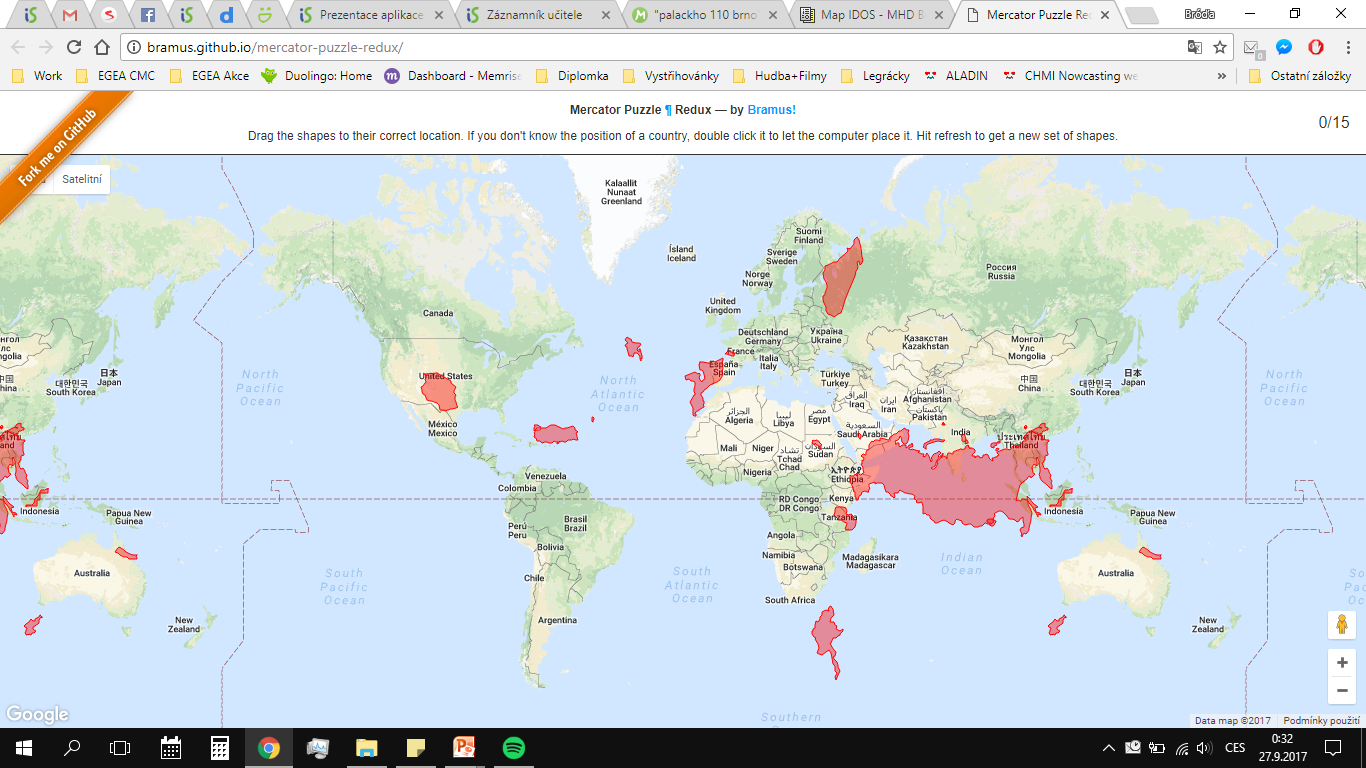 Jiné příklady zavádějící prezentace dat
Použití různých zobrazení
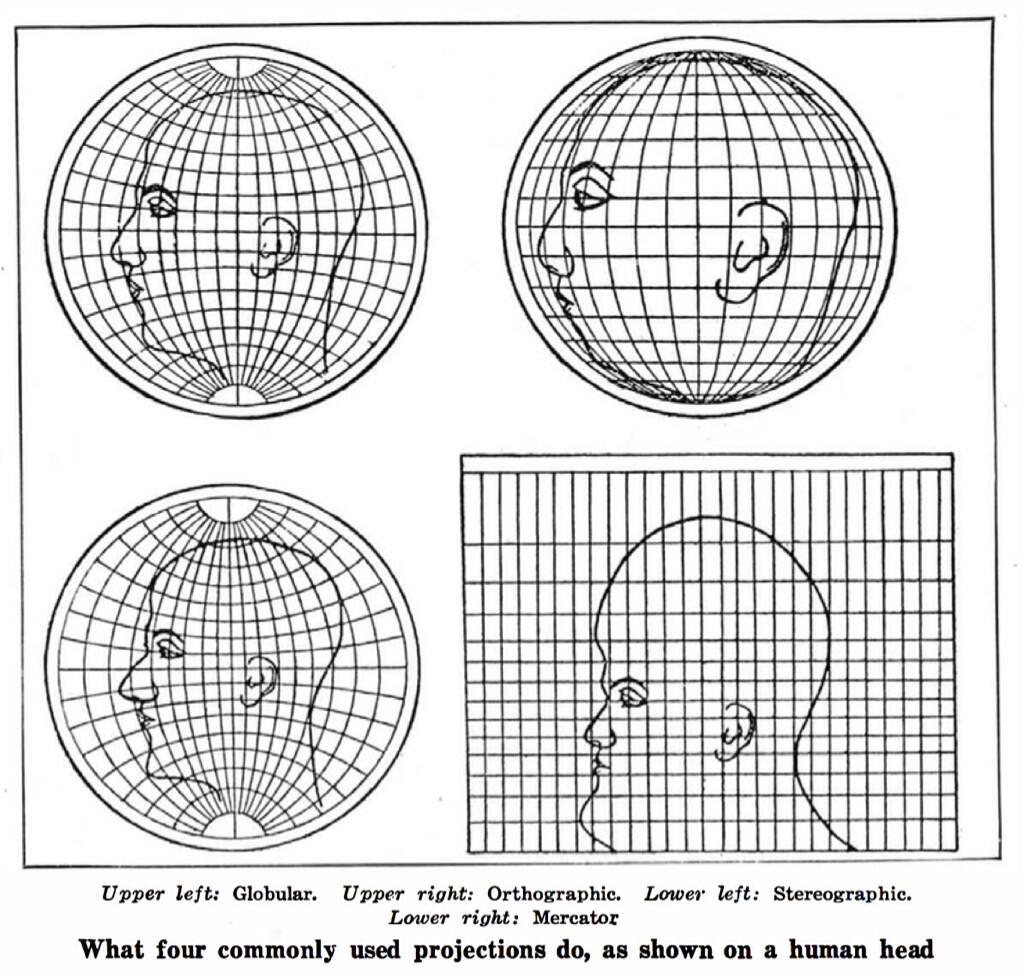 http://bigthink.com/strange-maps/624-this-is-your-brain-on-maps
Nalézt zajímavý, názorný příklad využití či zneužití mapy, vizualizace dat a dalších zdrojů…
Do odevzdávárny vložit obrázek/odkaz + komentář a váš názor na mapu(dohromady v ZIPu)
Deadline: 27.9. 23:59
Úkol
Děkuji za pozornost!